“ ЭРДЭНЭТ УС, ДУЛААН ТҮГЭЭХ СҮЛЖЭЭ” ОНӨХК-ИЙН 2019 ОНЫ ЖИЛИЙН АЖЛЫН ТАЙЛАН

 

2019.12.25                                                                
Орхон аймаг
.
НЭГ. САНХҮҮ-ЭДИЙН ЗАСАГ,  ҮЙЛ АЖИЛЛАГАА.
 
	
	 2019 оны аймгийн  эдийн засаг, нийгмийг хөгжүүлэх үндсэн чиглэл, Засаг даргын үйл ажиллагааны хөтөлбөр болон компанийн бизнес төлөвлөгөө, Өвлийн бэлтгэл ажлын төлөвлөгөө, байгууллагын үйл ажиллагааны төлөвлөгөөг үндэслэн төвлөрсөн дулаан, цахилгаан, усан хангамж, ариутгах татуургын шугам сүлжээ, барилга байгууламж, орон сууцны цахилгаан шатны ашиглалт,засвар үйлчилгээг хариуцан ажиллаа. 2019 онд 3 хэлтэс, 7 албатай  нийт  323 ажилтантай ажилласан. Борлуулалтын орлогыг 15026403.5 мян.төгрөгөөр төлөвлөж, гүйцэтгэл 16,544429.4 мян. төгрөг болж  төлөвлөгөө 1518025,9 мян.төгрөгөөр давж  110,1 хувиар биелэсэн байна.
САНХҮҮ ЭДИЙН ЗАСГИЙН ҮНДСЭН ҮЗҮҮЛЭЛТ
ИНЖЕНЕРИЙН ШУГАМ СҮЛЖЭЭ, ТОНОГ ТӨХӨӨРӨМЖ, БАРИЛГА БАЙГУУЛАМЖИЙН ЗАСВАР БОЛОН ӨВЛИЙН БЭЛТГЭЛ ХАНГАХ АЖЛУУД
Байгууллагын хэмжээнд  2019 -2020 өвлийн бэлтгэл хангахад зайлшгүй  шаардлагатай  47 ажил төлөвлөж ажилласан. Төлөвлөгөө 96,0 хувьтай биелэсэн. Өвлийн бэлтгэл ажлын мэдээг Барилга хөгжлийн төвд 2018 оны 6-р сараас  11-р сарын 01  хүртэл сар бүрийн 20-ноор Эрдэнэт хотын Захирагчийн албанд сар бүр  мэдээг хүргүүлж ажилласан. Өвлийн бэлтгэл хангах ажлаар 2018 онд  орон нутгийн 506,5 сая төгрөгийн хөрөнгөөр 4 ажил, ,байгууллагын 347,01 сая төгрөгийн хөрөнгөөр 38 ажил нийт 42 ажил ,2019 онд орон нутгийн 96,0 сая төгрөгийн хөрөнгөөр 1 ажил, ,байгууллагын  328,0 сая төгрөгийн хөрөнгөөр 44 ажил, нийт 45 ажил хийсэн байна.
Инженерийн шугам сүлжээ,барилга байгууламжид ТЗБАХ, их засвар,хөрөнгө оруулалт,аваарийн зардлаар  хийсэн ажлууд
Дулаан хангамжид хөрөнгө оруулалт ,ТЗБАХ –аар УДТТ-6-2, УДТТ-6-1, УДТТ-6-4   төвүүдэд TD50-24-2 маркын ,УДТТ-2-2, УДТТ-2-3, УДТТ-1-4, УДТТ-1-6, УДТТ-5-5, Эко хороолол УДТТөв зэрэгт TD 50-28-2 маркын, УДДТ-3-50, 5-7А –д XP50-16F-280 маркын, УДДТ-3-5 –д TD40-18-2 маркын ,  УДДТ-1-1,2 –д TD 50-12-2 маркын   халуун усны насос 12ш , 4ш дренажны насосыг  УДТТ-1-4,5-5,2-1 2-2. 1-5 –д , 6ш давтамж хувьсгуурыг  ÓÄТÒ-ЗАЛУУС, УДДТ-5-3, УДДТ-7-1, УДДТ-5-5. УДДТ-2-5,6-д тус тус ,8 ш дулааны тоолуурыг УДДТөв 6-3, УДДТөв 1-4,  УДДТөв      6-1, 3-3 УДДТөв 5-4,      3-5, 2-2, 5-1-д тус тус ô100- цàõèëãààí õààëò ф100,ф80 ÓÄÄÒºâ-4-11 /SAX 31.00/ ÓÄÄÒºâ-5-2,5-3 /SAX 31.00/ ÓÄÄÒ-í 6-4,5-2,5-4,5-3,4-14.4-2.5-5. дулааны шугамын дулаалгыг ,УДТТ 2-4, 4-1,5-5,3-2 -д АВР автомат сэлгэн залгагч угсарч тус тус шинэчилсэн . Их засварын ажлаар 10 ш Задвижка УДДТ-1-4,2-2,2-3, 3-2,3-5,3-3, 13,1-2,3-3, 4-1-д ,4-10-р байрны халаалтын 64м шугам шинэчлэх, ÓÄÄÒ-6-3,5-2,5-5, 1-4, 4-14 барилгын засварын  нийт 151105,1 мянган төгрөгийн ажлыг тус тус хийсэн байна.
Цахилгаан хангамжид хөрөнгө оруулалт ,ТЗБАХ –аар ТП-234-с ТП232 дэд станцын 6КВ-ын кабель шугам шинээр татах, ТП-494 дэд станцын хэрэглэгчдэд ухаалаг тоолуур суурилуулах, ЦРП-2  35/6 тоноглолын засвар , Дэд станц тоноглол гүйдлийн трансформатор гүйдлийн трансформатор, их засвараар ТП-236, ТП-226 –уудад  трансформаторын болон РУ-6кВ, РУ-0.4кВ-д ,барилгын их засварын ажил РП-201, ТП-269-д, дээвэрийн их засварыг ЦРП-2 дэд станцд тус тус хийж нийт 80981,0 мянган төгрөгийн ажил хийсэн.

Усан  хангамжид хөрөнгө оруулалт ,ТЗБАХ , их засварын–ажлаар усны оруулга шугамыг нэгдсэн тоолуурын узель хийж холбох ажлыг  УДТТ3-1, 3-5,2-1,2-2,2-3,2-5,6-4,1-4 –д , барилгын засварын ажлыг УТБ-33,42,50,57, дээвэр засварыг УТБ- 2,4,72-д, цахилгаан халаагуурыг 7 байранд шинэчилч, 12 байранд засварласан,Эрдэнэ багийн өргөлтийн насос станцад 120м, Их залуу багийн 2-р өргөлтийн насос станцад 320м  хамгаалалтын хашааг шинэчилсэнУТБ –ны ухаалаг тоолуур сольсон, УДШ-5шугам, , МОН23-н УДШ 2,34,5,6 шугамын гаргалаанд ,УТБ-33-д усны балансын тоолуур суурилуулсан, Бүрэн бүстийн усны эх үүсвэрийн хамгаалалтын хашааг будаж засварласан зэрэг ажилд нийт 124097,4 мянган төгрөгийн ажил хийсэн байна.
Говил багийн 48 айлын сууцны орц засвар, оффисын болон албадын ажлын өрөө цахилгаан шатны техникийн өрөөнүүдийн засварыг  19 газарт хийж нийт 31640,3 мянган төгрөгийн ажлыг өөрийн  Барилга засвар үйлчилгээний албаар  гүйцэтгэсэн байна.
Тусгай зориулалтын болон засвар шуурхай үйлчилгээний зориулалттай 33 машин техник байгаагаас 27 машин техник ажиллаж 6 машин ашиглалтын хугацаа дууссан актдах шаардлагатай байна.
Аймгийн аваарийн  зардлаар  хийж гүйцэтгэсэн ажлууд
Усны алдагдлыг бууруулах чиглэлээр хийсэн ажлууд
2019 оны 01-р сарын 17-19 өдрүүдэд 1-р хорооллын 1-2 ус дулаан түгээх төвөөс цэвэр усаар хангаж байгаа 2 байрны 240 өрх, 8 аж ахуй нэгж байгууллагуудын усны тоолуурын хэвийн ажиллагаа, зүй бус алдагдал, зөрчилд дотоод хяналтын  чиглэлээр байгууллагын 16 ИТА, 2 засварчины бүрэлдэхүүнтэй ажлын хэсэг 7 хоногийн хугацаанд ажиллаж MINOL, LXSC-13D, ASM маркийн  усны тоолуур нь мэдрэх чадвар муу хэрэглэгчийн бага зарцуулалтыг тоолохгүй шөнийн хэмжилт хийхэд бохир усны шугамаар урсаж байгаа усыг тоолуур мэдрэхгүй  байгаа  хэмжлийн алдаатай, тоолуурын сэлбэг байхгүй, “Эрдэнэт үйлдвэр”ХХК нь хэт авианы мэдрэх чадвар өндөр тоолууртай учраас орлого болоогүй усны алдагдалд их нөлөөтэй  байна гэж үзэж нэн даруй хэрэглэгчдийн усны тоолуурыг өндөр мэдрэх чадвартай ухаалаг тоолуураар шинэчлэх цаашид бүх УДТТөвүүдийг тоолууржуулснаар “Эрдэнэт үйлдвэр”ХХК-ийн тоолуураас УДТТ хүртэл гадна шугамын алдагдал, УДТТ-өөс хэрэглэгч хүртэлх усны алдагдлын эзлэх хувийг тус бүрт нь гарган  зөрчил, гэмтлийг цаг алдалгүй засварлаж хэвийн болгох зэрэг дүгнэлтүүдийг гаргаж ХСУХАТАҮЗЗөвлөлийн холбогдох мэргэжилтнүүдэд танилцуулсан. Тоолуур гацаасан,эвдсэн, зөвшөөрөлгүй холболт хийсэн,гэрээний зэрчилтэй зэрэг 99  хэрэглэгчидэд  11815,25 шоометр усны  буюу 24285178,51  төгрөгийн нөхөн бичилт хийж барагдуулах ажил зохиож байна.
2019 оны 01-р сарын 07-ны өдөр Г.Уранцэцэг, Д.Баянцогт, Ц.Мягмарсүрэн, Г.Алтанчимэг, С.Эрдэнэцэцэг, Л.Баатархүү, Д.Алтанзул нар 8 ш УТБ / 2,14,20,23,24,32,39,42/ -ны ухаалаг электрон болон механик тоолуураар тооцоо хэмжүүрийн утга хэрхэн нийлж байгаа,  усны тоолууруудын баталгаажуулалт, хэвийн ажиллагааг шалгаж  дүгнэлтийг гаргав.
-2019 оны 05-р сарын 20,21 өдрүүдэд Баянцагаан багийн дамжуулах, түгээх шугам, айл өрх, аж ахуй нэгжийн оруулгын шугам, хаалт арматурын хэвийн ажиллагааг шалгах, зүй бус алдагдлыг илрүүлэх, байцаагчийн тоолуурын бичилтэнд хяналт тавих, хэрэглэгчдийг бүрэн тоолууржуулах,  үр дүнг хэлэлцэж холбогдох ажлуудыг зохион байгуулсан.
2019 оны 12-р сарын 11, 20 ны өдрүүдэд Говил багийн “Пунк-13 а” – аас цэвэр усаар тэжээгдэж байгаа орон сууц, амины сууц, аж ахуй нэгжийн оруулгын шугам, хаалт арматурын хэвийн ажиллагааг шалгах, зүй бус алдагдлыг илрүүлэх,  байцаагчийн тоолуурын бичилтэнд хяналт тавих, хэрэглэгчдийг бүрэн тоолууржуулах, усны хэрэглээг нэгдсэн тоолууртай балансжуулж усны алдагдал бууруулах, цаашид сар тутам балансжуулах ажлыг зохион байгуулж алба хэсгийн гадна шугам засварын ажил, байцаагч нарын үйл ажиллагааг байнгын хянах, төлбөрийн чадваргүй өрхүүдийн судалгааг гаргаж ажиллсаны дүнд усны зарцуулалтыг хоногт дундажаар 210 шоо метрээр буурсан.
Урт булаг багийн нутаг дэвсгэрт байршилтай УДТТ-5-1 –ийн цэвэр усны Ф150 мм голчтой L=72 м урт 8,4 сая төгрөгийн шугмын ажил , Уурхайчин багийн Худалдааны гудамжны Ф90 мм голчтой L=240 м урт 17,6 сая төгрөгийн   шугмын  ажил, Согоот багт байршилтай 6-25-р байрны гадна дулаан, цэвэр усны ф-50,76,89 голчтой  350м урт  17,0 сая төгрөгийн шугмын ажил,11-р хорооллын Унага цэцэрлэгийн урд байрлах УДТТ-4-15 –ийн дулаан, хэрэгцээний халуун, хүйтэн усны ф150,ф100 мм голчтой  100м урт 52,6 сая төгрөгийн шугам шинээр барих, 4-р хорооллын 10-р байрны  халуун, хүйтэн усны шугам ажил нийт 5 байршилд 807 м шугамыг 98,2 сая төгрөгийн  аймгийн аваар засварын хөрөнгөөр шинэчилэн   засварласан. Байгууллагын хөрөнгөөр  орон сууцны хорооллын УДТТ-2-1, 2-2,2-3,2-5, УДТТ-3-1,3-5, УДТТ-6-4  буюу нийт 7 ш ус дулаан түгээх төвийн цэвэр усны d=50-150 мм голчтой L=316м оруулга шугамыг эмх цэгцийг сайжруулж  шинээр татах ажлыг 30,4  сая.төгрөгөөр хийж 2133 өрх, 5740 хүн ам,  6 сургууль, 5ш цэцэрлэг, томоохон 5ш аж ахуй нэгж байгууллагыг цэвэр усаар хангаж түгээсэн усны баланс тооцоонд  хяналт тавьж ажиллаж байна. Нийт 39 ширхэг  Ус дулаан түгээх төв болон оруулга шугам нэгтгэсэн барилгуудад суурилуулсан нэгдсэн тоолуураар дамжуулан 5598 өрх, 14414 хүн амыг цэвэр усаар хангаж 60,6 хувийн бичилттэйгээр баланс тооцоо хийж , усны алдагдлыг бууруулах арга хэмжээг авч, орон сууцны айл өрх,аж ахуйн нэгж ,байгууллагуудын  усан хангамжийн найдвартай байдлыг хангасан  байна.
Гэрэлтүүлгийг сайжруулах чиглэлээр хийсэн ажлууд
Гэрэлтүүлгийн урсгал засварыг Булаг, Баянбулаг, Цагаанчулуут, Наран, Рашаант, Уртын гол багуудад III-VI сард бусад багуудад дуудлагаар  ажиллаж кабель ,шиттэй холбоотэй гэмтсэн 1142 ш гэрэлтүүлгүүдийг ,, засварласан. Автозамын  Лед гэрэлтүүлгийн засвар 226ш , Автозамын Натрийн гэрэлтүүлгийн засвар 339ш , орон сууцны байр хоорондын  гэрэлтүүлгийн засвар139ш, 10ш 3 фазын энгийн тоолуурыг тарифт тоолуураар солисон , гэрэлтүүлгийн 46ш удирдлагын шитэнд урсгал засвар хийсэн, ПП-218 Цагаанхаалга ПП-268-д Удирдлагын 3 шитийг шинэчлэн засварласан.
 Кабелийн засварыг Их залуу багт-50м ,Бараан захын урд 90м ,Булганы пост 100м ,Станц -50м ,Вокзал-50м, 15-р сургуулийн урд 605м , Ахмадын тойрог 750м ,Эрдэнэ баг 280м ,АТП-403  -д 70м ,Бараан зах 140м , Вокзал 100м, Булаг, Баянбулаг, Рашаант, Цагаанчулуут баг, Их залуу багийн гудамжны гэрэлтүүлгийн нөхөлт болон орон суцны байр хооронд сүвэлгээ болон кабель гэмтсэн газарт   агаараар 1600м кабель татаж, удирдлагын шитны монтаж болон гэрэлтүүлгийн сүвэлгээнд  1100м ПВ1*4  нийт 4935м кабель  татсан.
Нэрэмжит гудамжуудын Натрийн гэрэлтүүлгийг 76ш 84Вт, 98 Вт,126 Вт, 150 Вт-ын Лед гэрэлтүүлгээр сольж шинэчлэсэн.
Гэрэлтүүлэгийн асаалт 2017 онд 82,3 хувьтай, 2018 онд 92,7 хувьтай 2019 онд 95,6 хувьтай   болж өмнөх оноос 2,9 хувиар өссөн  байна. Мөн асаалтын зардал ихтэй натрийн гэрэл  2017 онд 1976ш байсан 2018 онд 1713 ш, 2019 онд 1637  болж 270ш  ЛЕД гэрэлээр солигдсон байна.
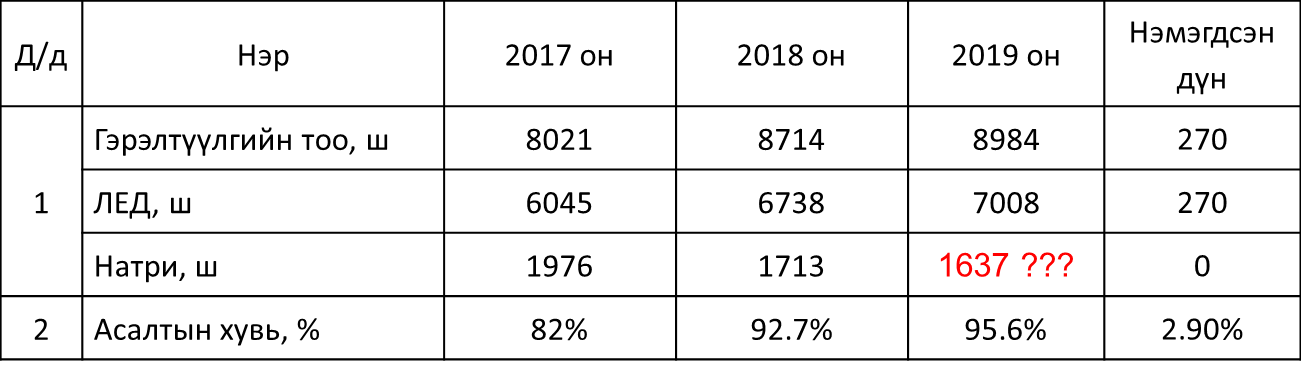 Мэдээ тайлан, сургалтын ажлууд
Аймгийн статистикийн хэлтэст сар бүрийн 05-ны дотор орлого үйлчилгээний мэдээ тайланг ,БОАЖГ,азарт ундны усны эх үүсвэрийн,ЭМГазарт усны аюулгүй байдлын  жилийн эцсийн,  ЭХЗХороо, ХСУХАТАҮЗЗөвлөл, БХТөвд тусгай зөвшөөрлийн үйл ажиллагааны улирлын мэдээ тайланг хугацаанд нь хүргүүлж ажиллаа. 
ХАСХОМ-г байгууллагын гүйцэтгэх захирал, ерөнхий инженер, ерөнхий нягтлан бодогч нар тус тус www.meduuleg.com сайтад жил бүрийн 2 сарын 15-ны дотор, Шилэн дансны мэдээллийг тухай бүрд нь тушаал шийдвэрийг бичиг хэргийн ажилтан, худалдан авах ажиллагааг материал хангамжийн инженер гарган www.shilen dans.com цахим сайтад сар бүрийн 06-ны дотор байршуулан мэдээлдэг. 
Жил бүр салбараас гаргасан болон дотоод хэрэгцээний дагуу сургалтын төлөвлөгөөг боловсруулан бизнес төлөвлөгөөнд тусган ажиллаж байна. "Зөрчлийн тухай хууль" "Замын хөдөлгөөний аулгүй байдлын тухай хууль", "Архидан согтуурахтай тэмцэх тухай хууль",  "Тамхины хяналтын тухай хууль",  "Нийгмийн даатгалын тухай хууль", "Эрүүл мэндийн тухай хууль",  "Байгууллагын хөдөлмөрийн дотоод журам",  "Хувь хүний нууцын тухай хууль",  "Байгууллагын нууцын тухай хууль",  "Авлигын эсрэг хууль", "Жендерийн эрх, тэгш байдлын тухай хууль"  "Хүний эрхийн түгээмэл тунхаглал"  гэх мэтчилэн  сэдвийн хүрээнд ажилтан албан хаагчдын эрх зүйн мэдлэг,  мэдээлэл олгох зорилгоор 22 удаагийн сургалт мэдээлэл хийж, давхардсан тоогоор 1031 хүн хамрагдсан байна.
Худалдан авах ажиллагааны тайланг сар бүр шилэн дансны www.shilen dans.gov.mn цахим сайт, тухай бүр худалдан авах ажиллагааны www.tender.gov.mn цахим сайт, Ашиг сонирхлын зөрчилгүй гэдгээ илэрхийлэх, зөрчил үүссэн тухай мэдэгдэлийг  худалдан авах ажиллагаа хийгдсэн тухай бүрт авлигатай тэмцэх газрын www.meduuleg.com цахим сайтад байршуулдаг.
Диспетчерийн шуурхай үйлчилгээгээр  жилд цахилгаан, ус, дулаан, ариутгах татуурга, тоолуур, цахилгаан шатны 38276 удаагийн дуудлага хүлээн авч хэрэглэгчидэд үйлчилгээ үзүүлсэн байна.
Ажилчдын хөдөлмөр хамгааллын хувцас хэрэглэл, багаж,  яаралтай үед хэрэглэх эмийн сангийн бүрдэл, галын хор зэрэг хөдөлмөр хамгаалалын хэрэгсэлийн ашиглалт, олголтонд Эрүүл ахуйн ажилтан тогтмол хяналт тавин ажиллаж байна. Ажлын байрны эрсдэлийн үнэлгээг хагас жил тутам мэргэжил тус бүрээр хийж, эрсдэлийг бууруулах талаар алба бүрт шаардлага тавьж ажилладаг. 2019 онд шинэчилсэн байдлаар ажлын байрны эрсдэлийн үнэлгээг 41 ажлын байранд 109 эрсдэлийн үнэлгээ хийгдсэн байна
2019 ОНЫ АЖИЛ ҮЙЛЧИЛГЭЭНИЙ   ОЛОЛТТОЙ ШИНЭ АЖИЛ ба СУЛ ТАЛ
1. 2019 онд борлуулалтын албыг хэрэглэгчид үйлчлэх алба болгон зохион байгуулж  ажиллуулсанаар зөвхөн борлуулалтыг хөөцөлдөхгүй хэрэглэгч хангагчийн  ажлын уялдаа холбоо, хэрэглэгчдэд хүрэх үйлчилгээг сайжруулж, бүтээгдэхүүний зүй бус алдагдал, гэрээ, бичилтийн зөрчилийг илэрүүлэн арилгах  үзлэг шалгалтыг эрчимжүүлэх, хууль дүрэм зөрчсөн этгээдийн хэрэглээг түр хязгаарлах зэрэг   зөв арга хэмжээг шуурхай авч хэрэгжүүлж байна.
2.  2019 онд Дотоод хяналт шалгалтын хэлтсийг 3 ажилтантай хэлтэс байгуулан  Монгол Улсын   Засгийн газрын 2011 оны 311 дүгээр  тогтоол  “Аж ахуйн нэгж, байгууллагын үйл ажиллагаанд  дотоод хяналт шалгалтыг зохион байгуулах нийтлэг журам”-ыг үндэслэн тайлангийн хугацаанд ажлын төлөвлөгөө батлуулж  жилийн эцсийн  байдлаар 36 хяналт шалгалт хийж   илэрсэн зөрчлийг арилгах зөвлөмжийг холбогдох алба, хэлтэст хүргүүлэн ажиллаж  байна. их ба урсгал засварын материал зарцуулалт, хуучин сэлбэгийн тооцоо, машин техникийн шатахуун, ажлын гүйцэтгэл  бүтээмж цаг ашиглалт ,сахилга дэг журам эрс сайжирсан байна. Тухайлбал  Баянцаган багийн гэр хорооллын иргэдэд ус түгээх ухаалаг байрны программын алдааг илэрүүлж гйүцэтгэгч Эйч-Ти-Эль ХХК-д нөхөн төлбөр тавьж хохирлыг барагдуулж байна.Мөн Жаргалант сумын усны хэсгийн ахлагчийн ажлын алдаа хэрэглэгчидтэй байгуулсан гэрээг заларуулсан байна.
3. ХСУХАТАҮЗЗөвлөлийн 2019 оны 94 тоот тогтоолоор цэвэр усны 25 хувийн хорогдол, бохир усны 10 хувийн шингээлт тооцож 2019 оны 1-р сарын 1-ний өдрөөс гэрээ байгуулж ажиллах,  2 байгууллагын хооронд үүссэн 5,67 тэрбум төгрөгийн усны төлбөрийг хүчингүй болгох, дээрхи ажлын хэсгийн дүгнэлт, зөвлөмжийг хэрэгжүүлж ажиллах, тайлагнах талаар шийдвэр гарсан. ХСУХАТАҮЗЗөвлөлийн тогтоол шийдвэрийн хэрэгжилтийн асуудлаар тус зөвлөлийн дарга Ж.Батсуурь, ЭУДТС” ОНӨХК-н гүйцэтгэх захирал Д.Бүүвэйбаатар нарын хүмүүс  2020 оны 01-р сарын 05-ны өдөр “Эрдэнэт үйлдвэр” ТӨҮГ-ийн Ерөнхий захирлын нэгдүгээр орлогч бөгөөд Ерөнхий инженер, холбогдох ажилтнуудтай   уулзалт хийсэн. 
4.Орхон аймгийн төв, суурин газрын ундны усны чанарын судалгаа, дүгнэлт зөвлөмжийг ШУА-н Хими технологийн хүрээлэн, Газарзүй,геоэкологийн хүрээлэнгийн судалгааны тайланг гаргуулж авсан.
5. Ус, цахилгаан, дулааны үйлчилгээ авч байгаа хэрэглэгчид хэрэглээгээ хянах, төлбөр тооцоо,засвар үйлчилгээний  дуудлага өгөх боломжтой болгон төлбөр төлөх, гэрээ сунгах хугацаа зэрэг бусад дэлгэрэнгүй мэдээллийг авах боломжтой болгон шинэчилэн сайжруулан Хэрэглэгчийн цахим программыг ажиллуулаж байна. Уг программ хангамжид Эрдэнэт хотын 1822 хэрэглэгч шинээр бүртгүүлж 11421 хуудас дуудагдаж мэдээлэл авсан байна.  Шуурхай үйлчилгээний диспетчерийн  дуудлагын 7035-2106, 7035-7374 дугаарын утсанд дуудлага бүртгэх, хянах, бичих, хадгалах боломжтой IP PBX буюу дотуур холбооны станц суурилуулан хяналт тавьж иргэд, хэрэглэгчидэд  үйлчилгээний шуурхай байдал,чанарыг сайжруулан ажиллаж байна.
6. Хотын цахилгаан эрчим хүчний өвлийн оргил ачааллыг амжилттай давах зорилгоор ЭБЦТС”ТӨХК-ийн харъяа ЦРП-8 дэд станцын 2018 оны 12-р сарын 01-нээс 2019 оны 3-р сарын 01 хүртэл” ЭБЦТС” ТӨХК-н 3.5 Мвт /ц ачааллыг нэмэж авч өвлийн их ачааллын горимоор ажилласан.2019 оны 12-р сарын 01-нээс 2020 оны 3-р сарын 01 хүртэл 2,3 Мвт /ц ачааллыг авч ажиллаж байгаа давуу талтай.

7. 8 ш УДХТөвүүдэд усны  оруулга шугмын цэгцэлж нэгдсэн тоолуур суурилуулж  хэрэглэгчдийн орлого болоогүй усны хэмжээг тогтоох нөхцөл бүрдсэн  . Нэгдсэн оруулга шугам, усны тоолууртай усны баланс тооцоо хийх хяналт тавих боломжтой УДТТ, хэрэглэгчдийн барилгын  тоо  өссөн дүнгээрээ  39 болсон байна.
8.Аймгийн Засаг даргын зөвлөлийн хурлаар хэлэлцүүлэн  2019 оны 05-р сарын 28-ны өдрийн А/382 тоот захирамжаар Хүн амыг цэвэр аюулгүй ундны усаар хангах 2019-2020 оны ажлын төлөвлөгөөг батлуулж хэрэгжүүлж  байна.
9.Аймгийн Засаг даргын иргэдтэй уулзсан шийдвэрээр 2016 оноос хойш ашиглалтгүй байсан Баянцагаан багийн ПДУ-ийн УДТТөвийг ашиглалтад оруулж холбох нөхцөл бүрдсэн 7 айлыг төвлөрсөн дулаанаар хангаж байна.
АЛДАА, ДУТАГДАЛ

Гүйцэтгэгч байгууллагуудын барилга угсралтын ажлын чанар муу газар шорооны ажил хийх явцад хяналт муу тавьсанаас 11-р хорооллын бохир усны шугмыг зориулалтын бус хоолойгоор хийсэнээс бохир хальсан, Эко хорооллын УДХТөвийн  дулааны гадна шугмын дулаалга борооны усанд муудаж ихээхэн зэврэлтэд орж хагарсанаас усны алдагдал үүссэн өөрөөр хэлбэл урьдчилсан үзлэг шалгалтыг хийгээгүйгээс  хэрэглэгчидэд халаалтыг хугацаанд нь өгч чадалгүй ажлын хариуцлага алдсан дутагдал гаргасан. 
Хуванцар хоолойн усны алдагдлыг илэрүүлэх багаж байхгүйгээс Бүрэнбүстийн усны эх үүсвэрийн дамжуулах нөөц шугмын цоорхойг 200 м газар ухаж түлш шатахууны үргүй зардал гаргасан 
ЭДЦС” ТӨХК-тай хамтын ажиллагааны уялдаа муугаас   2019-2020 оны  халаалтын улирал эхлэх мөчид хотын орон сууцны 1,4,5-р хорооллуудын халаалтыг 2-3 хоног өгч чадалгүй саатал гаргасан.
АНХААРАЛ ХАНДУУЛСАНД БАЯРЛАЛАА